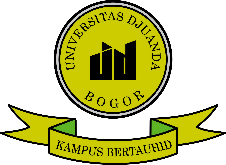 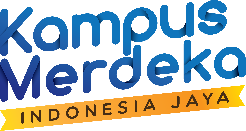 Konsepsi Hukum Telematika
Dr. Nurwati, S.H., M.H.
Telematika
Telematique
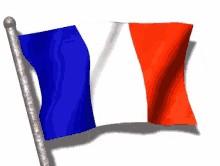 Keberadaan Telematika, berkaitan dengan perkembangan internet yang pada awalnya memberikan dunia baru bagi masyarakat dunia.
Dunia baru yang seakan-akan ditemukan tersebut bernama Cyberspace
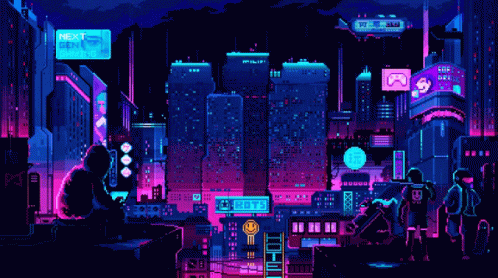 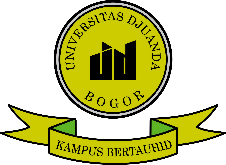 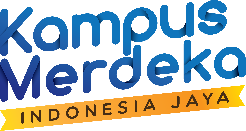 Cyberspace adalah sebuah ‘ruang imajiner’ atau ‘maya’ yang bersifat artificial, dimana setiap orang melakukan apa saja yang biasa dilakukan dalam kehidupan sosial sehari- hari dengan cara yang baru.
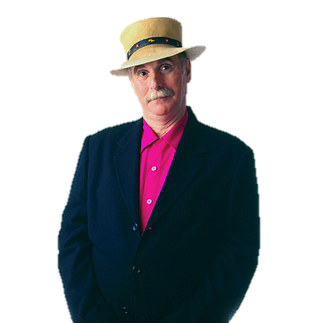 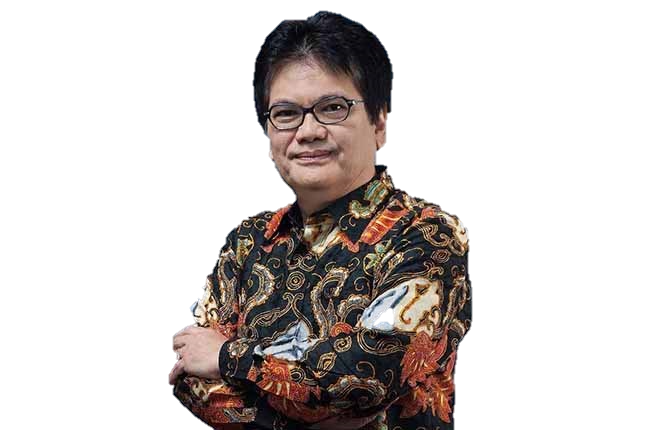 Hal senada disampaikan oleh Ahmad Ramli,
“Setiap kegiatan siber meskipun bersifat virtual tetapi dikategorikan sebagai tindakan dan perbuatan yang nyata.” Sebuah kenyataan sosial bahwa internet menawarkan ruang publik yang maya, namun nyata terjadi dan nyata akibat-akibatnya.”
Howard Rheingold
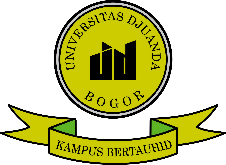 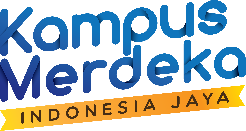 Perkembangan Cyberspace
Muncul Hak dan Kewajiban
Cyberspace / Cyberspace Law / Cyber Law / Hukum Telematika
Cybernetic (Noebert Winner)
Keterlibatan Negara
Hukum Siber (Ahmad M. Ramli)
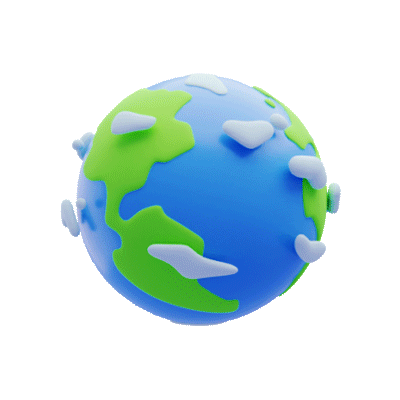 Karena adanya hubungan hukum antara subjek hukum dalam melakukan komunikasi dengan menggunakan media global.
Menurut Edmon Makarim, Istilah yang paling tepat yaitu
Hukum Telematika.
karena merupakan suatu sistem elektronika yang lahir dari hasil perkembangan dan konvergensi telekomunikasi, media dan informatika itu sendiri.”
Negara wajib hadir untuk mengatur lalu lintas hukum di alam baru (cyberspace) atau dikenal dengan istilah Cyberlaw (Cyberspace Law).
Istilah Cyber diidentikan dengan dunia maya akan cukup menghadapi persoalan ketika terkait dengan pembuktian dan penegakan hukum.
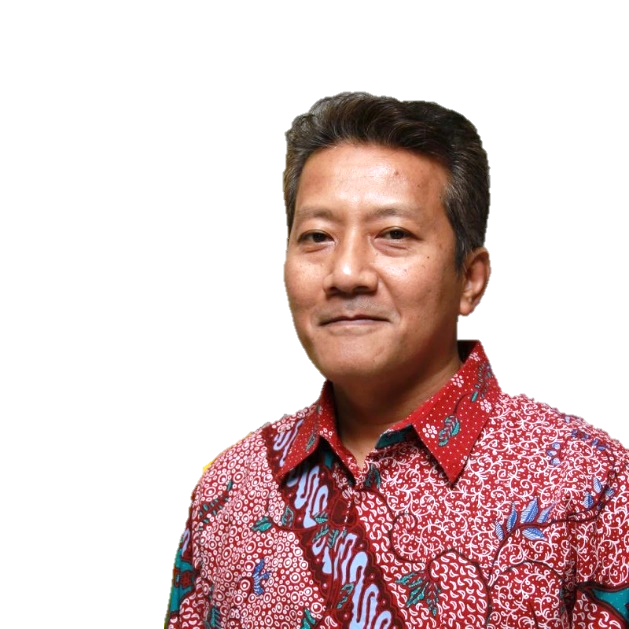 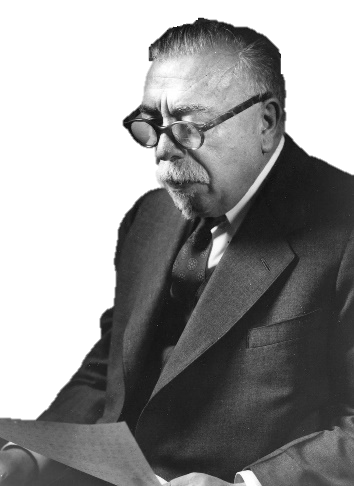 karena merupakan suatu sistem elektronika yang lahir dari hasil perkembangan dan konvergensi telekomunikasi, media dan informatika itu sendiri.”
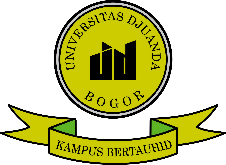 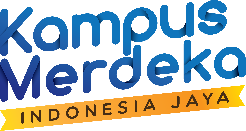 Cyber Law
Cyber Law adalah rezim hukum baru yang di dalamnya memiliki berbagai aspek hukum yang sifatnya multidisiplin.
Cyber Law dikenal juga sebagai hukum Telematika.
Telematika
(Telekomunikasi, Multimedia, Informtika)
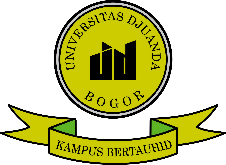 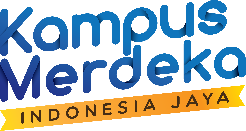 Sifat Konvergentif Telematika
01
02
03
04
Content
Computing
Communication
Community
substansi dari data yang dapat merupakan output/input dari penyelenggaraan sistem informasi yang disampaikan kepada public.
suatu sistem pengolah informasi yang berbasiskan sistem komputer yang merupakan jaringan komputer yang efisien, efektif dan legal.
keberadaan   sistem   komunikasi   dari   sistem interconnection, global interpersonal, computer network.
masyarakat sebagai pelaku intelektual
96%
Problems
Borderless
Melintas batas teritorial negara,  Berlangsung Cepat (Real Time),   Menembus Ruang dan Waktu.
Perbuatan hukum ini meskipun memiliki karakter virtual tetapi berakibat sangat nyata. Kegiatan siber tidak lagi sederhana, mengingat kegiatannya tidak lagi bisa dibatasi oleh teritori suatu negara.
Akses mudah, dapat dilakukan dari belahan dunia manapun, kerugian dapat terjadi baik pada pelaku internet maupun orang lain yang tidak pernah berhubungan sekalipun, misalnya dalam pencurian dana kartu kredit melalui pembelanjaan di internet.

Masalah pembuktian merupakan faktor yang sangat penting, mengingat data elektronik bukan saja belum terakomodasi dalam sistem hukum acara Indonesia, tetapi dalam kenyataannya data dimaksud juga ternyata sangat rentan untuk diubah, disadap, dipalsukan dan dikirim ke berbagai penjuru dunia dalam waktu hitungan detik.
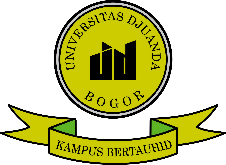 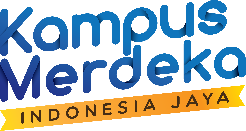 Derasnya penetrasi sebuah teknologi informasi dalam kegiatan bisnis yang berbasis transaksi elektronik
(seperti: layanan ATM, transaksi bisnis melalui handphone, mobile banking, internet banking, dan lain-lain)
belum diikuti dengan perkembangan hukum yang dapat mengikuti percepatan perkembangan implementasi teknologi.

Diperlukan kehadiran hukum yang dapat meng-cover permasalahan pelanggaran-pelanggaran yang terjadi di dunia maya,
karena hukum positif (existing law) yang ada di bidang ini belum dapat menjangkau hal-hal tersebut.

Apakah hukum positif dapat diterapkan terhadap kasus-kasus dan pelanggaran hukum di dunia maya?
Sebab ada perbedaan yang sangat besar antara masyarakat virtual dengan masyarakat nyata dalam segi tindak dan perbuatan hukum, dampak yang diakibatkan, penerapan sanksi dan juga pembuktiannya.
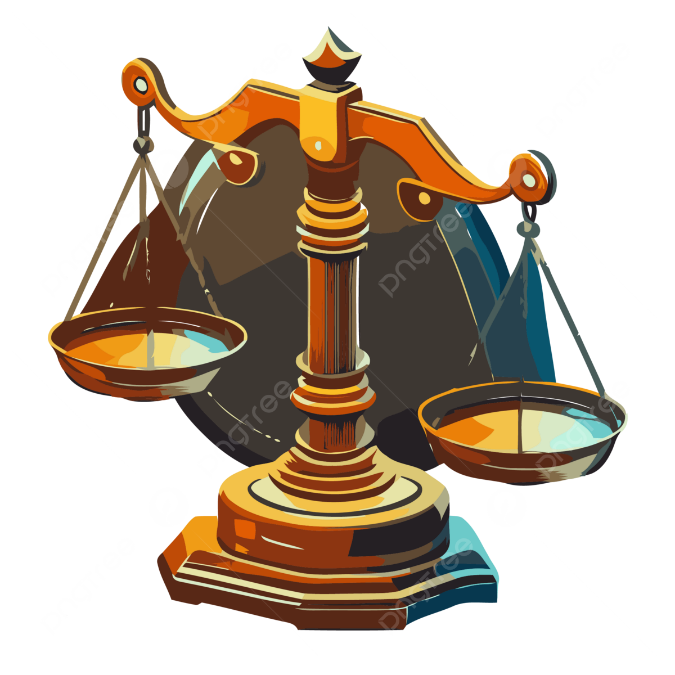 Kejahatan di Dunia Siber
Pelanggaran Akses
Mengakses situs-situs yang dilarang oleh hukum.
Motif Politik & Ekonomi
Pencurian Data
Berpotensi menimbulkan kerugian financial dan bahkan bisa menjadikan perang informasi.
Data-data pribadi yang dicuri merupakan Tindakan kejahatan
Motif Intelektual
Penyebaran Informasi Jahat
Dapat menimbulkan kerugian pada seseorang atau instansi yang dilakukan untuk kepuasan pribadi.
Informasi yang disebarkan dengan tujuan jahat, baik informasi tersebut benar atau salah (Hoax)
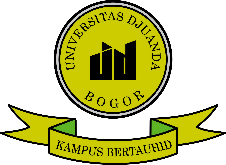 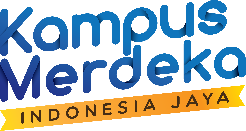 Permasalahan Lebih Luas
Transaksi E-Commerce, Zakat Online, Kurban Online, bahkan Memesan obat-obatan yang bersifat sangat pribadi orang cukup melakukannya melalui internet.
Kenyataan ini menunjukkan bahwa konvergensi di bidang telematika berkembang terus tanpa dapat dibendung, seiring dengan ditemukannya Hak Cipta dan paten baru di bidang teknologi informasi.

Dengan adanya transaksi yang menggunakan media internet, waktu dan tempat bukan merupakan penghalang bagi para pelaku ekonomi untuk melaksanakan transaksi. Para pelaku transaksi tersebut tidak perlu mengadakan pertemuan untuk melaksanakan transaksi.
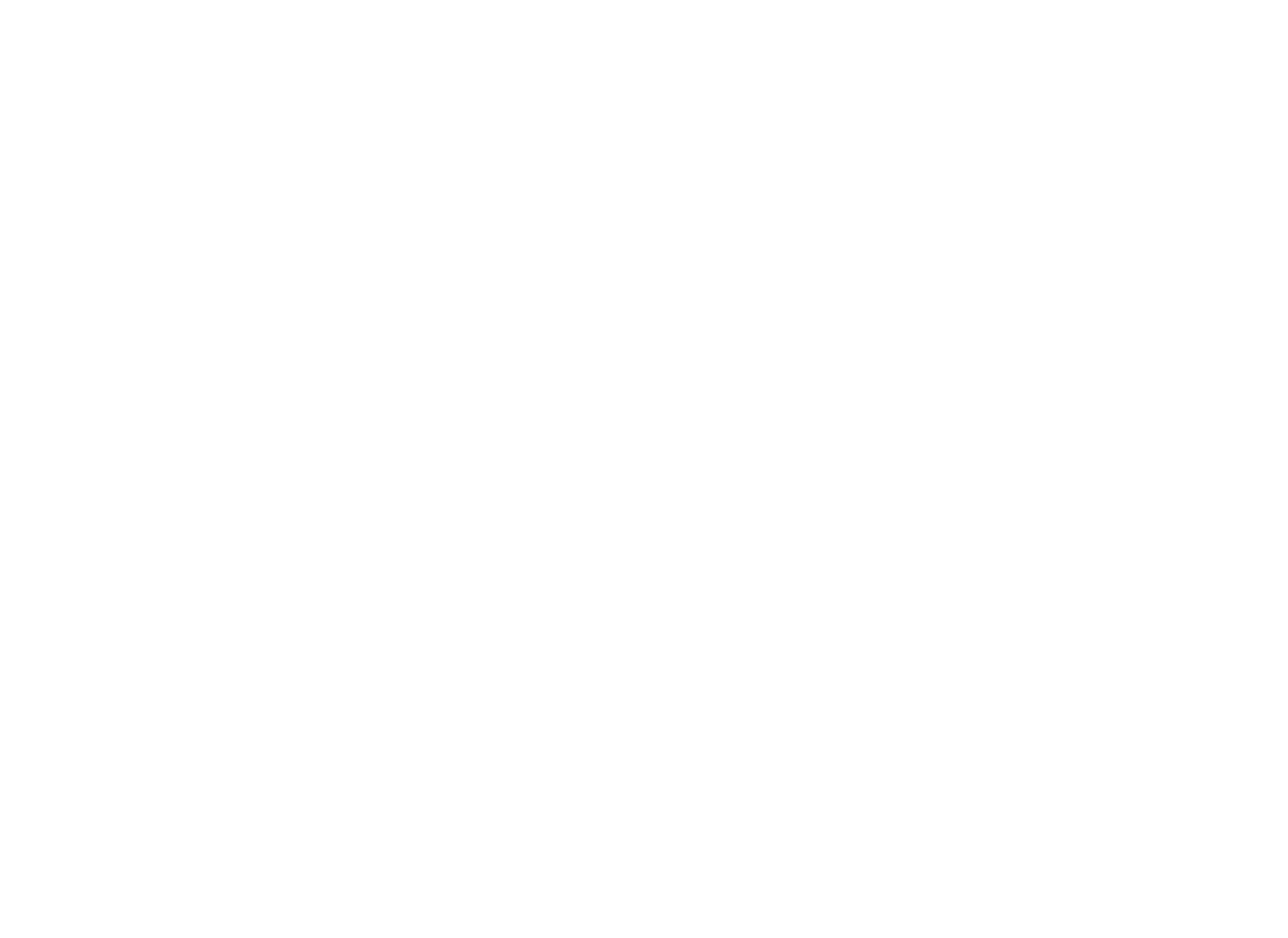 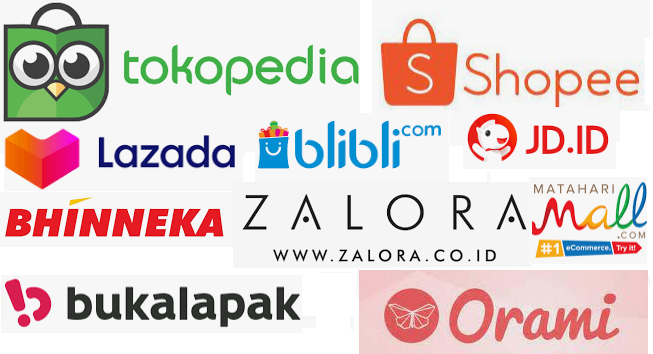 Sumber Hukum Telematika
Konvensi-konvensi internasional publik dan perdata
Kebiasaan-kebiasaan internasional
Policy international di bidang cyber law
UNCITRAL model law on electronic digital signature.
misalnya Uniform Domain Name Resolution Dispute Policy (UDRP)
pedoman yang menjadi rujukan internasional dan menjadi guideline
Sumber hukum nasional berupa peraturan perundang-undangan di bidang cyber law secara khusus. Ketentuan-ketentuan tentang cyber law yang tersebar di dalam berbagai peraturan perundang-undangan. Misal, Undang-undang Tindak Pidana Korupsi (UU Tipikor).
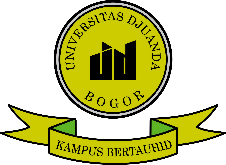 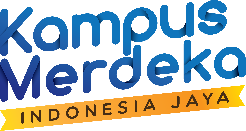 Derasnya penetrasi sebuah teknologi informasi dalam kegiatan bisnis yang berbasis transaksi elektronik
(seperti: layanan ATM, transaksi bisnis melalui handphone, mobile banking, internet banking, dan lain-lain)
belum diikuti dengan perkembangan hukum yang dapat mengikuti percepatan perkembangan implementasi teknologi.

Diperlukan kehadiran hukum yang dapat meng-cover permasalahan pelanggaran-pelanggaran yang terjadi di dunia maya,
karena hukum positif (existing law) yang ada di bidang ini belum dapat menjangkau hal-hal tersebut.

Apakah hukum positif dapat diterapkan terhadap kasus-kasus dan pelanggaran hukum di dunia maya?
Sebab ada perbedaan yang sangat besar antara masyarakat virtual dengan masyarakat nyata dalam segi tindak dan perbuatan hukum, dampak yang diakibatkan, penerapan sanksi dan juga pembuktiannya.
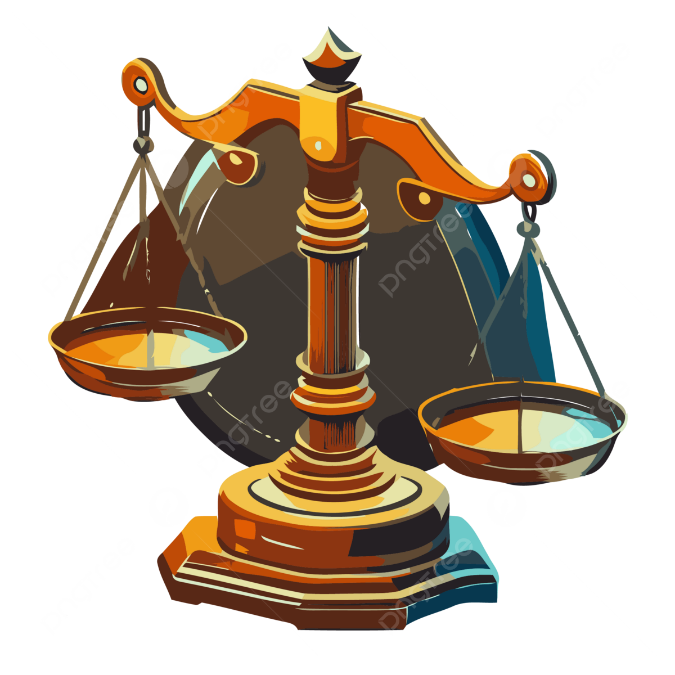 Kedudukan Hukum Telematika dalam Ilmu Hukum
Pesatnya perkembangan teknologi informasi dan komunikasi (information and communication technology/ICT) dewasa ini membuat arus globalisasi (politik, sosial, ekonomi, dan budaya) terasa semakin deras mengalir ke seluruh penjuru dunia.

Indonesia sebagai masyarakat dunia tidak terlepas dari pengaruh arus globalisasi yang menghapus batas-batas ruang antarnegara, juga menghapus batas jarak dan waktu sehingga menciptakan banyak perubahan di tengah masyarakat Indonesia. 

Melihat perkembangan trend konvergensi dan peranannya yang semakin besar pengaruhnya bagi penunjang kegiatan ekonomi dan sosial dan politik, dan untuk lebih dapat mengoptimalkan pemanfaatan konvergensi teknologi informasi dan komunikasi ini, maka bangsa dan pemerintah Indonesia harus lebih siap dan tanggap dalam merespons konvergensi teknologi informasi dan komunikasi serta implikasi-implikasi yang dihadirkannya.

Persiapan reaktif dan proaktif-antisipatif perlu dilakukan dengan melakukan perubahan-perubahan, salah satunya melalui perubahan regulasi.
Hubungan Hukum Telematika &
Hukum Administrasi Negara
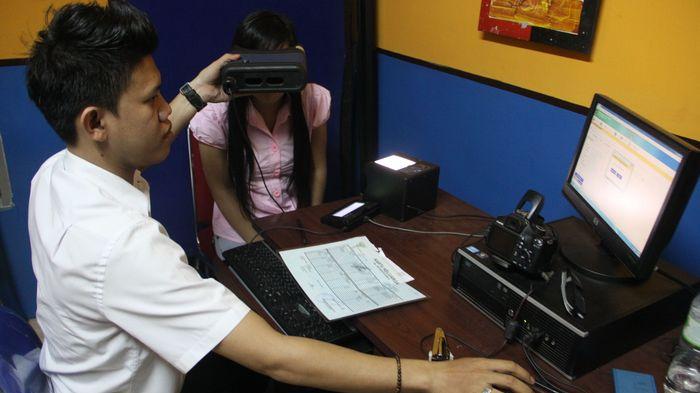 Source: Sekretariat Kebinet
Pembuatan KTP
Hubungan Hukum Telematika &
Hukum Administrasi Negara
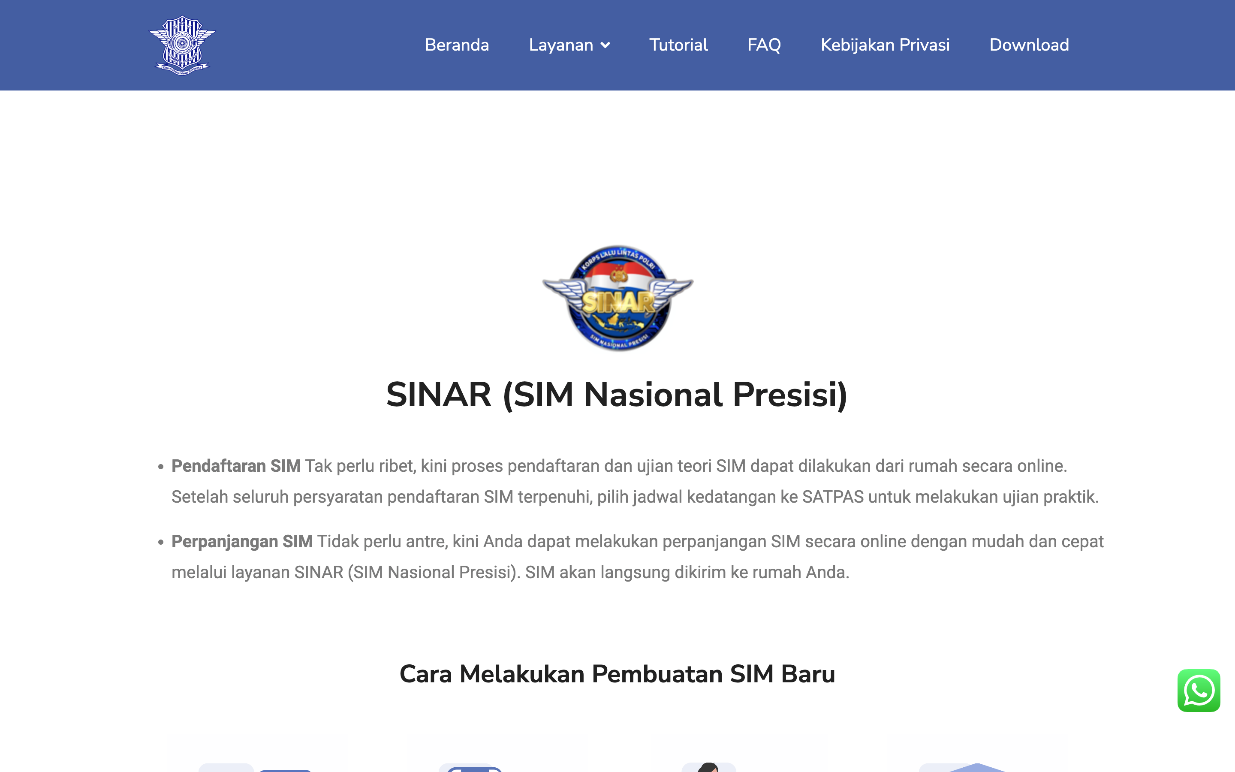 Source: Sekretariat Kebinet
Pembuatan SIM
Hubungan Hukum Telematika &
Hukum Administrasi Negara
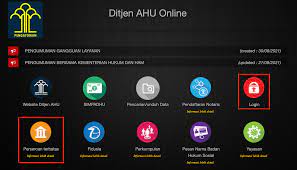 Source: AHU Online
Pembuatan PT, dll
Thank You
nurwati@unida.ac.id